常見的產前遺傳篩檢
非侵入性染色體篩檢

產前唐氏症篩檢

◆唐氏症(又稱蒙古症)是第21對染色體多了一條。因受精卵分裂時，染色體數目分配不均衡造成﹐發生率約1/800。唐氏兒會存活但常併發智能不足、先天性心臟病及腸胃道異常﹐一般多需家人長期照顧。
◆發生機率隨著母親年齡增加，高齡產婦約占30%﹐另外70%則由非高齡產婦所生。從一般產檢超音波無法準確診斷出唐氏症，因此建議所有孕婦皆應接受唐氏症篩檢。
◆若孕婦年齡滿34歲，染色體異常的風險較高，建議直接於16週以上進行羊膜穿刺檢查，若孕婦年齡小於34歲，建議先進行非侵入性的母血唐氏症篩檢。 







★第一孕期唐氏症篩檢:
最佳檢測時間：懷孕第11~13+6週(12週最佳) 檢測內容：超音波量取胎兒頸部透明帶 + 母血生化值檢測

※頸部透明帶(Nuchal translucency, NT)
利用超音波量取胎兒頸後皮下積水程度。在第一孕期胎兒頸部透明帶增厚，表示胎兒頸後積水與淋巴循環不良，通常與染色體或結構異常相關。








合併胎兒的頸部透明帶厚度，母血中生化數值和母親的年齡來計算，唐氏症檢出率可達82~87%。孕婦於懷孕早期就可接受檢測，可降低準媽媽們於懷孕早期的焦慮感，同時也可藉由超音波檢查觀察胎兒初期的構造完整性，是一種檢出率高又安全的檢查。


★第二孕期(四指標)唐氏症篩檢:

最佳檢測時間：懷孕第15~20週 檢測內容：母血四項生化值檢測
抽取母血檢測四項生化值後，再加入孕婦年齡來計算，唐氏症檢出率可以提高到81-83%，同時可計算胎兒發生神經管缺損和愛德華氏症(Trisomy 18)的機率。

非侵入性胎兒染色體檢測(NIPT)

這是一項安全、準確的新型胎兒染色體疾病檢測技術。利用新一代定序技術分析孕婦靜脈血漿中胎兒DNA資訊，可準確檢測胎兒是否患有唐氏症、愛德華氏症及巴陶氏症等染色體疾病。

◆適用對象:
★非侵入性染色體異常篩檢比較













常見遺傳基因檢測


脊髓性肌肉萎縮症(Spinal muscular atrophy, SMA)


◆脊髓性肌肉萎縮症是一種可以致命的遺傳疾病，發病年齡從出生到成年皆有可能。肌肉會逐漸地退化萎縮，影響走路、爬行、吞嚥、呼吸和控制頭頸肌肉等日常動作。



◆脊髓性肌肉萎縮症是由第五對染色體的
SMN1基因發生缺失、轉換或突變所致。
在台灣是僅次於海洋性貧血，第二常見的
遺傳疾病。帶因率約為1/30~1/50。若父母
皆為帶因者，則每一胎不管男或女皆有1/4
的機會成為患者。因此建議夫妻於婚前或
懷孕早期進行篩檢。


X染色體脆折症(Fragile X Syndrome)


◆ X染色體脆折症是最常見的遺傳性智能障礙疾病，常有智力不足、學習障礙、情緒問題、語言遲緩、注意力不集中、過動、自閉等情形。由X染色體中FRM1基因的核苷酸序列不正常重複導致。

◆男性罹病率約1/3600，女性約1/5000。80% 病人有家族病史，遺傳機率高達1/2。20% 並沒有家族史，是由帶因但無症狀的母親所生。









◆建議篩檢的對象: 

1.擔心自己為帶因者的孕婦                     
2.有X染色體脆折症家族史
3.有智能障礙、自閉症家族史 
4.有卵巢早衰,提早停經的家族史
5.有成年後運動失調或振顫的家族史
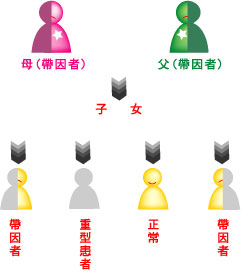 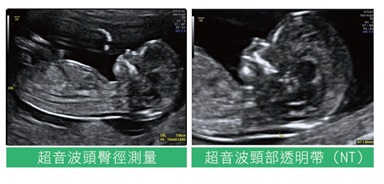 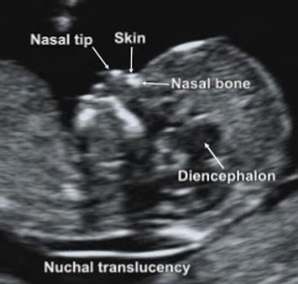 頸部透明帶
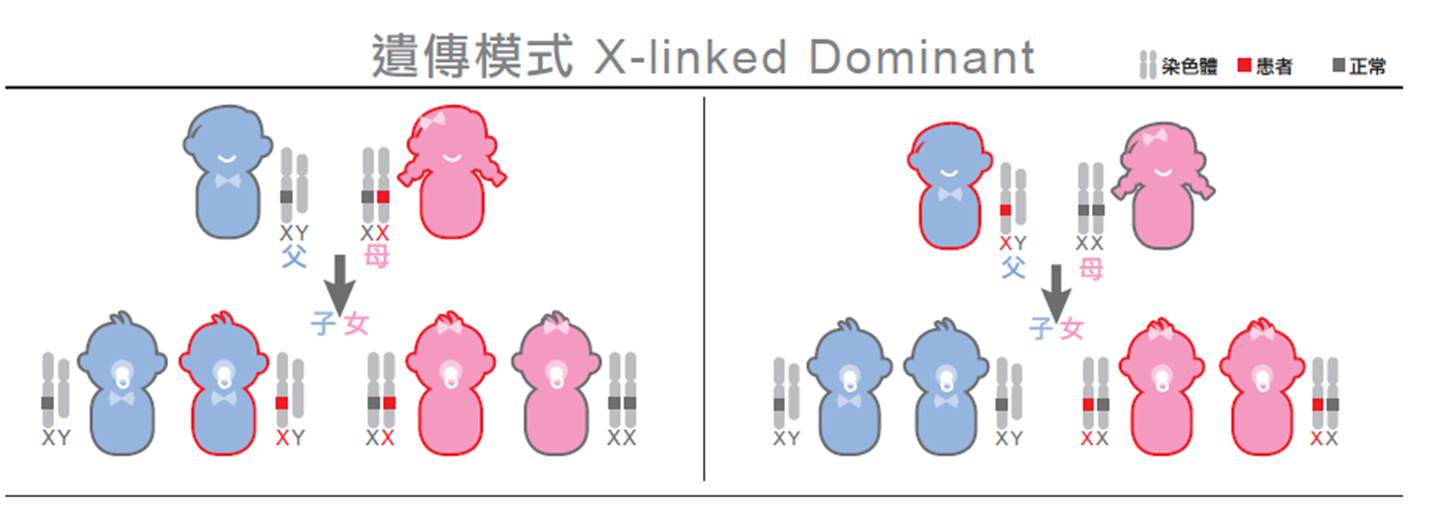